Complete the statement.

A prime number has two factors - ______ and ______.
Which are multiples of 4?

6   9   12   14   16   20   32   46
Four
One
Use factors to complete the number sentence.

__ × __ = 24
Ranjit has been learning about square numbers.






Is he correct? Explain your reasoning!
Two
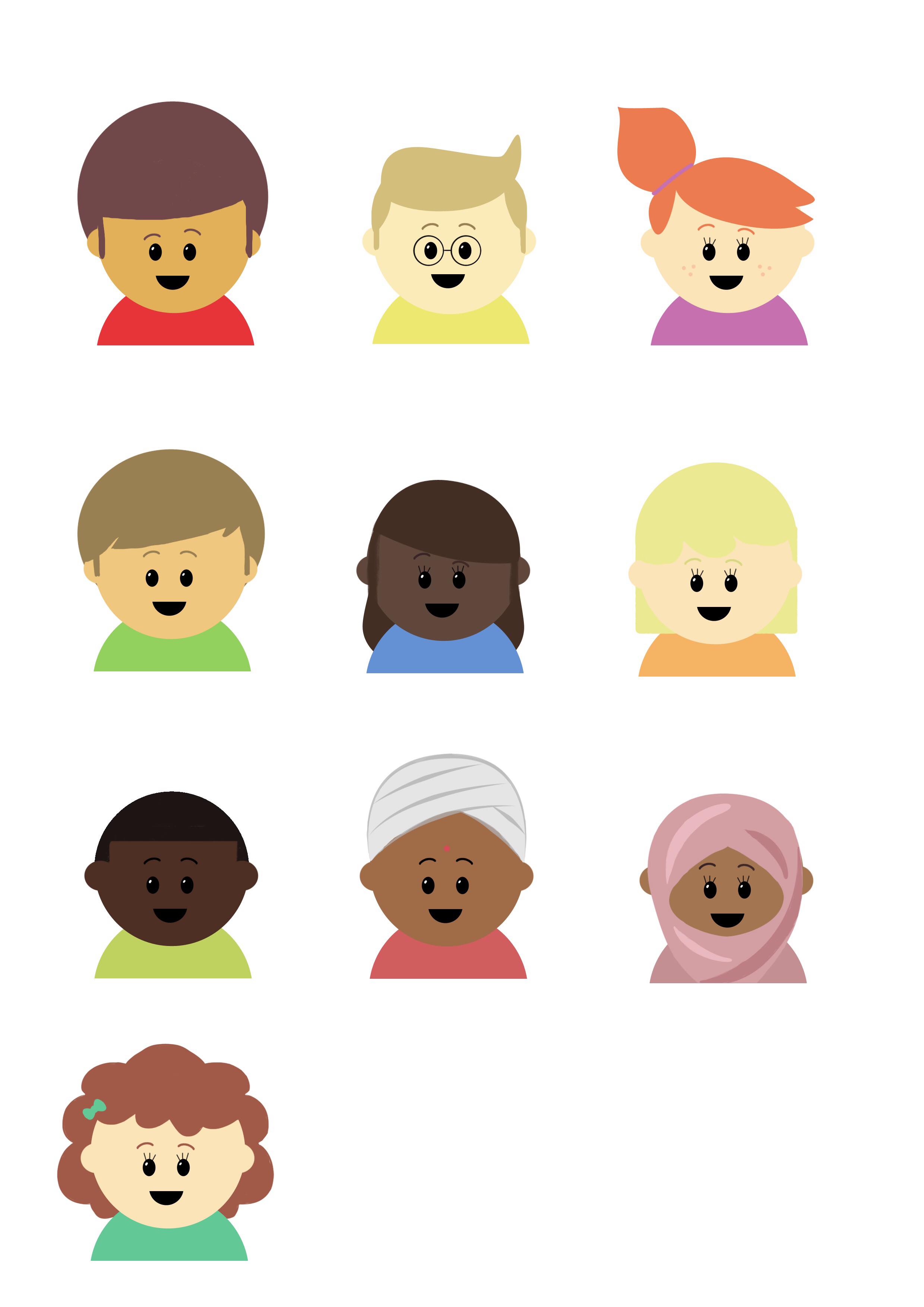 9² = 18
True or False?
 9 and 13 share 3 as a common factor.
Five
Three
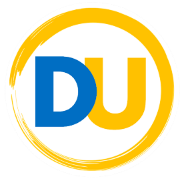 Monday
©Deepening Understanding LTD 2020
A prime number has two factors - one and itself.
12,  16,  20,  32
Four
One
Answers will vary:

1 x 24 = 24, 2 x 12 = 24
3 x 8 = 24, 4 x 6 = 24
D – Ranjit is not correct.
A – 9² is not 18
B – A square number is the product of multiplying a number by itself. Ranjit has multiplied 9 by 2. 
9² = 9 x 9 = 81.
Two
False
3 is a factor of 9 but not 13.
Five
Three
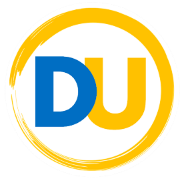 Monday Answers
©Deepening Understanding LTD 2020
True or False?  

12 is a multiple of 12.
Use <, > or = to compare the numbers.

4³        8²
Four
One
Multiply the number below by 100.
Millie is learning to use multiples of ten in multiplication.






Do you agree with her? 
Explain your reasoning!
10
10
10
10
1
1
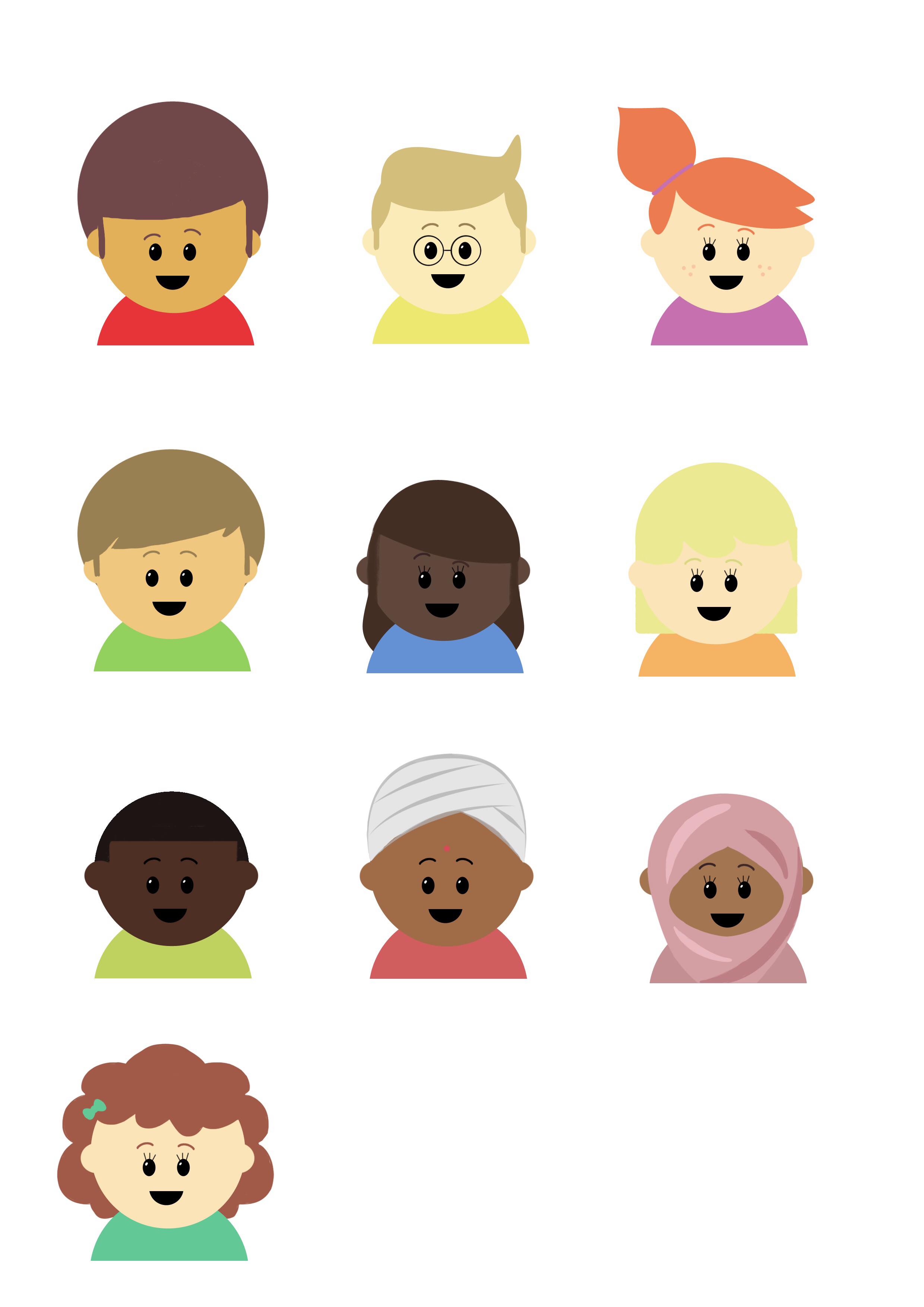 Two
10
10
10
10
1
1
“If 41 × 6 = 246, then 41 × 60 must be 2,460.”
What is seven hundred and thirty divided by ten?

7,300     730     73     7.3
Five
Three
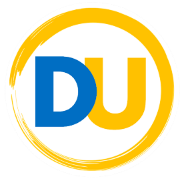 Tuesday
©Deepening Understanding LTD 2020
True
4³        8²
=
Four
One
8,400
D – I agree with Millie.
A – If 41 x 6 = 246, then 41 x 60 must be 2,460.
B – 60 is ten times bigger than 6 so the answer will be ten times bigger when multiplied by the same starting number. 2,460 is ten times bigger than 246.
Two
73
Five
Three
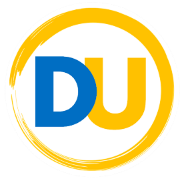 Tuesday Answers
©Deepening Understanding LTD 2020
How many factors does 30 have?

Write them all!
What is 5²?
Four
One
What are the common factors of 15 and 18?

1   2   3   4   5   6   7   8   9   10
Caleb has been learning about cube numbers.






Is he correct? 
Convince me!
Two
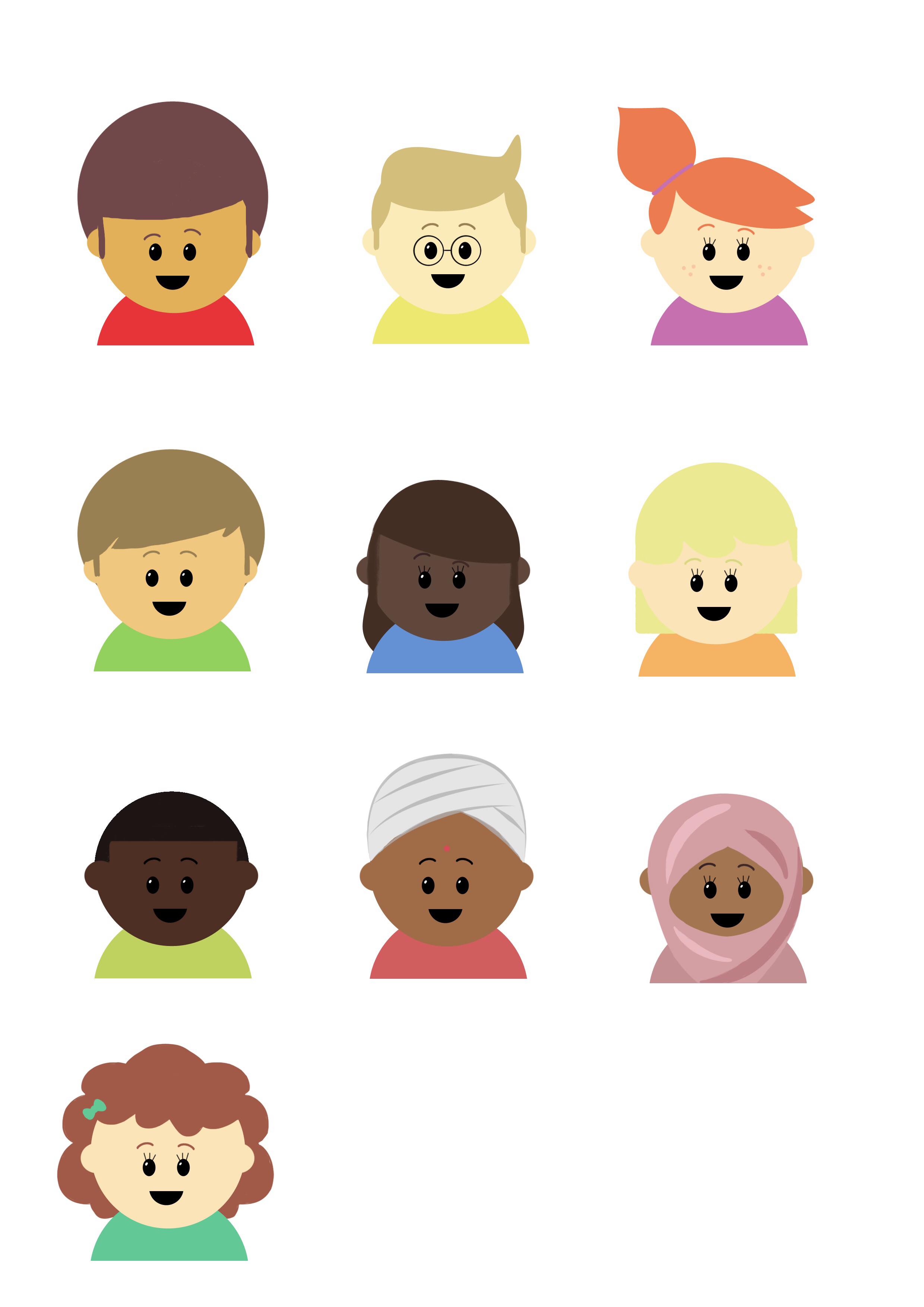 “The first 5 cube numbers are: 3, 6, 9, 12 and 15.”
True or False?  

23 is a prime number.
Five
Three
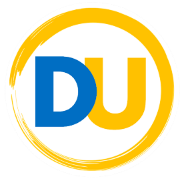 Wednesday
©Deepening Understanding LTD 2020
25
30 has 8 factors: 
1, 2, 3, 5, 6, 10, 15, 30
Four
One
1 and 3
D – Caleb is not correct.
A – The first 5 cube numbers are not 3, 6, 9, 12 and 15.
B – Caleb has listed the first 5 multiples of 3 from the 3 times table. A cube number is a number multiplied by itself then itself again. The first 5 cube numbers are: 1, 8, 27, 64 and 125.
Two
True
Five
Three
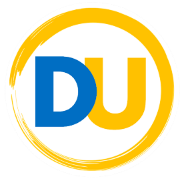 Wednesday Answers
©Deepening Understanding LTD 2020
True or False?  

7 only has 2 multiples because it is a prime number.
Complete the calculation.
6 x 10 x 10 x 10
Four
One
Complete the bar model.
Always, Sometimes or Never?

“8 and 4 share the same factors”

Prove it!
Two
Which of these numbers are multiples of 100?

50     360     400     550     2,000
Five
Three
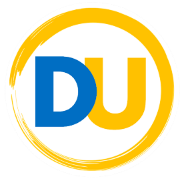 Thursday
©Deepening Understanding LTD 2020
False, 7 only has 2 factors because it is a prime number. 
It has many multiples e.g. 
7, 14, 21, 28, 35…
6,000
Four
One
D – Sometimes
A – 8 and 4 share some of the same factors.
B – 8 and 4 share the factors 1, 2 and 4. 8 also has the factor 8 which is not a factor of 4.
Two
400 and 2,000
Five
Three
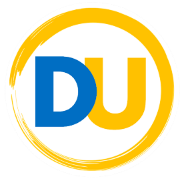 Thursday Answers
©Deepening Understanding LTD 2020
Complete the number sentence.

6³ = ___ × ___ × ___ = ___
How many common factors do 24 and 42 share?

Write them all!
Four
One
Sort the numbers into two groups – prime and composite.

5     8     11     13     16     18     21
Which is the odd one out?







Convince me!
40 × 2 = 80
Two
30 × 70 = 210
True or False?  

Square numbers have an odd number of factors.
200 × 6 = 1,200
Five
Three
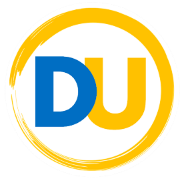 Friday
©Deepening Understanding LTD 2020
6³ = 6 x 6 x 6 = 216
24 and 42 share 4 common factors: 1, 2, 3 and 6.
Four
One
Prime: 5, 11, 13

Composite: 8, 16, 18, 21
D – There is an odd one out.
A – 30 x 70 is the odd one out.
B – It is the only calculation which is incorrect. 3 x 7 = 21. 30 is 10 times bigger than 3 and 70 is 10 times bigger than 7 so when they are multiplied, the answer will be 100 times bigger. 30 x 70 = 2,100
Two
True
Five
Three
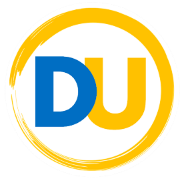 Friday Answers
©Deepening Understanding LTD 2020